bp4460 Regenerace ve sportu
1
Zápatí prezentace
Náplň předmětu
Praktické semináře, kdy si sami na sobě vyzkoušíte různé regenerační procedury 
Laboratoře 
Posilovna
2
Zápatí prezentace
Požadavky
pravidelná účast na výuce (povolené 2 absence na semináři)
Výstup – prezentace 
Skupiny po 4 
Každá si vybere dva semináře 
Zpracujete jednotlivé protokoly 
Zanalyzujete výsledky (základní deskriptivní statistika: průměr, směrodatná odchylka…) a zkusíte shrnout co z toho plyne, v rámci jednotlivých regeneračních procedur
3
Zápatí prezentace
Wingate
4
Zápatí prezentace
Wingate
Anaerobní zdatnost
Bicyklový ergometr 
Pro sportovce, jejichž výkon trvá od několika sekund do 5ti minut 
Hokej, dráhová, cyklistika, rychlobruslení, basketball… 
Délka trvání – 30s 
Zátěž = konstantní odpor pedálů (7,5 N/kg)
Ukazatele:
Maximální výkon 
Průměrný výkon			Výrazné snížení při akutní/chronické únavě
Celková práce
Index únavy
5
Zápatí prezentace
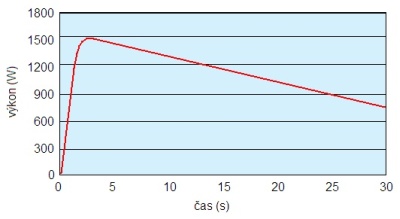 6
Zápatí prezentace
Hodnocení výsledků Wingate testu
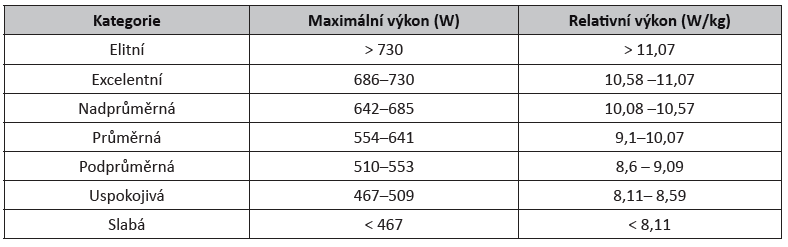 Hodnocení výsledků ve Wingate testu vzhledem k trénovanosti jedince u mužů (n = 1374) (Zupan et al., 2009)
Hodnocení výsledků ve Wingate testu vzhledem k trénovanosti jedince u žen (n = 211 žen) (Zupan et al., 2009)
7
Zápatí prezentace
Únava
rychle vznikající (anaerobní) – nahromadění kyselých metabolitů (anaerobní, v sekundách až minutách) – laktát ukazatel
zvýšená produkce laktátu (za anaerobních podmínek) – acidóza -> inhibice glykolytických enzymů 
klidová hladina laktátu 0,5 – 1,5 mmol/l
potřebujeme vodíkové ionty neutralizovat a dostat do krve (svaly v klidu průtok 18-20 %, ale v zátěži až 80%) -> proto je potřeba zajistit prokrvení 
regenerací pohybem, masáže, hydroterapie, kryoterapie, ultrazvukem, nejúčinnější je pohyb
8
Zápatí prezentace
pohyb – musí být cílen na zatížené svaly, cyklický pohyb, intenzita do 60 % max SF (50 % VO2max, tepové rezervy), doba (vypočítá se podle ukazatele – laktátu, při aktivním zásahu se rychlost přesunu laktátu blíží 0,5 mmol/l/minutu – se dostane ze svalů, při neaktivitě 0,3 mmol/l/minut
pohyb nejlépe zachová průtok a nejrychleji se dostávají vodíkové ionty k bikarbonátu
9
Zápatí prezentace
Jak zpracovat protokol
10
Zápatí prezentace
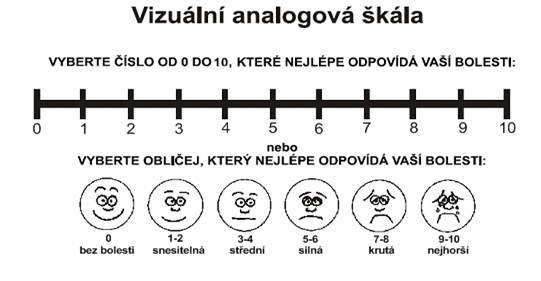 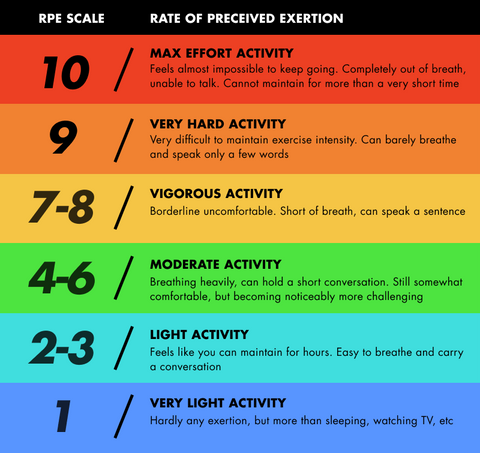 11
Zápatí prezentace